Refurbished Booster RF
John Reid

December 12, 2012
4 Booster Cavities  Refurbished to Date
S/N 2002 – Removed St 8 – August 2011 ?
Refurbishment started –  August 26, 2011
Refurbishment completed –  February 2012
Electrical testing completed – March 5, 2012
Installed in tunnel – April 2, 20212
S/N 1011 – Removed  St 7 – May 21, 2012
Refurbishment started 
Refurbishment completed – June 6, 2012
Electrical testing completed – July 18, 2012
Installed in tunnel - 
S/N 1008 –Removed St 5 – June 14, 2012
Refurbishment started June 2012
Refurbishment completed Sept 6, 2012
Electrical testing completed Sept 24, 2012
Installed in tunnel – November 14, 2012
S/N 1017 – Removed  St 6 – June 14, 2012
Refurbishment started – September 17, 2012
Refurbishment completed – October 29, 2012
Electrical testing completed –  November 13, 2012
Installed in tunnel – November 14, 2012
December 12, 2012
John Reid
2
Summary
December 12, 2012
John Reid
3
Tuner Stem Temperatures
December 12, 2012
John Reid
4
Fitting stem to cavity center flange
December 12, 2012
John Reid
5
December 12. 2012
John Reid
6
Area marked where stem does not fully contact cavity surface
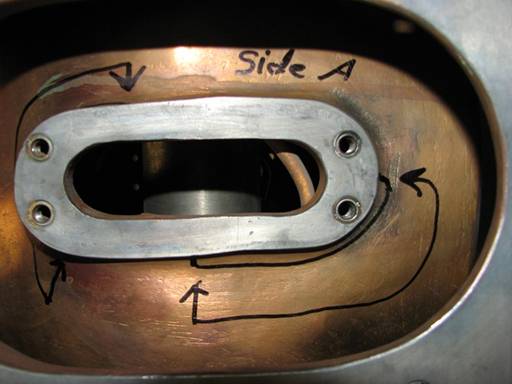 Stem to cavity interface problem
December 12, 2012
John Reid
7
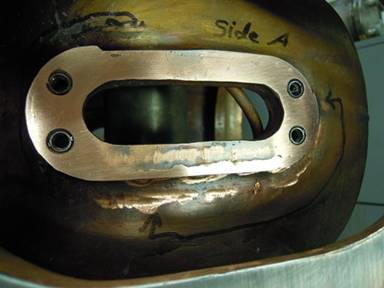 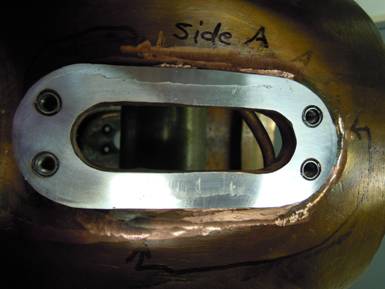 Added weld material to  flange surface
Partial flange facing
Finished flange after resurfacing
December 12, 2012
John Reid
8
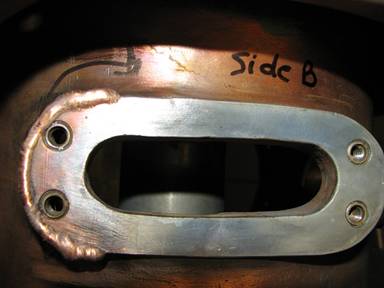 Original cavity flange surface
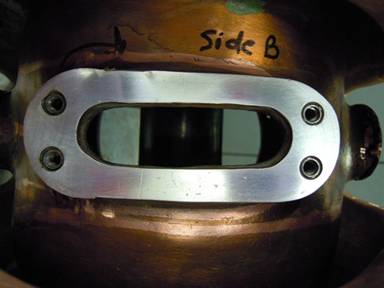 Added weld material to flange surface
Finished  flange after resurfacing
December 12, 2012
John Reid
9
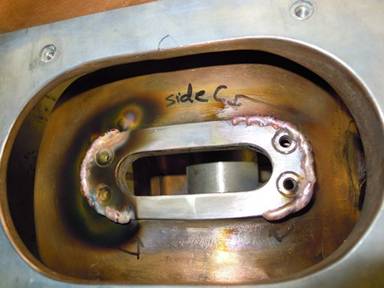 Added weld material to flange area
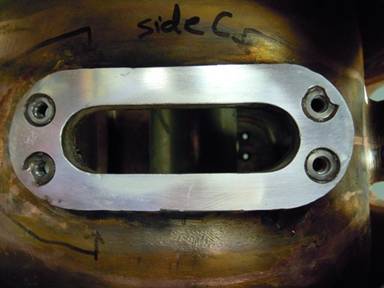 Original cavity flange surface
Finished flange after resurfacing
December 12, 2012
John Reid
10
Finished mating Flange on Cavity
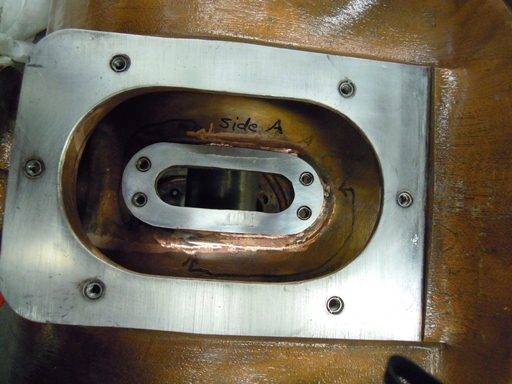 Finished tuner Flange
December 12, 2012
John Reid
11
CONCLUSION
4 Cavities refurbished, tested, & installed
Between 50 % to 70 % of the cones had to be stripped and rebuilt due to burnt or damaged fingers.
Cavities from stations 1 and 3 (which will be cavities 5 & 6 to be refurbished) have been pulled from beam line and are waiting to be worked on.
December 12, 2012
John Reid
12